TITLE GOES HERE TITLE GOES HERE TITLE GOES

 	         All authors go here, with full names and degree/professional designations
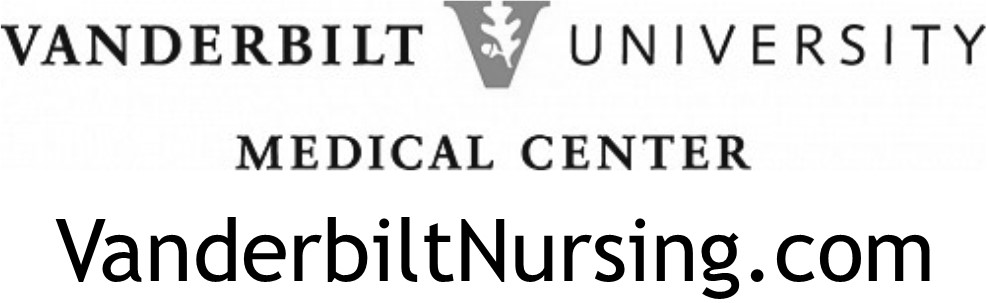 CONCLUSIONS
TABLES/FIGURES
BACKGROUND
Body text goes here
Body text goes here
METHODS
Body text goes here
RESULTS
Body text goes here
REFERENCES
Body text goes here